Проектная работа«Определение наличия витамина С в овощах, фруктах и сокосодержащих напитках»
Цели проектной работы:
собрать информацию о витамине С, о его функциях в организме человека,  о содержании данного витамина в продуктах питания.
научиться определять содержание витамина С. 
выяснить о том, какие факторы влияют на содержание витамина С в продуктах питания
План работы над проектом.
Работа с источниками информации по сбору теоретических  данных.
Нахождение и применение метода определения витамина С   в продуктах
Определение условий, влияющих на содержание витамина С   в продуктах.
Подведение итогов работы и дальнейшие цели.
Этапы работы:
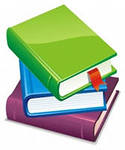 Сбор теоретического материала о витамине С: его функции, содержание в продуктах, суточные нормы, условия сохранения свойств.
Коротко о витамине С
Водорастворимый витамин, влияющий на ряд важнейших обменных процессов в нашем организме.
Относится к классу органических кислот.
Его недостаток приводит к возникновению всем известной ЦИНГИ.
Довольно неприятная, мягко говоря, болезнь, из-за которой нарушается деятельность почти всех систем органов в организме человека. Многим эта болезнь знакома из книг, в которых описывают дальние путешествия или экспедиции, когда моряки медленно теряют зубы и истекают кровью от нехватки фруктов. Конечно же, причиной является не просто нехватка фруктов, а недостаток витамина C, который в них содержится.
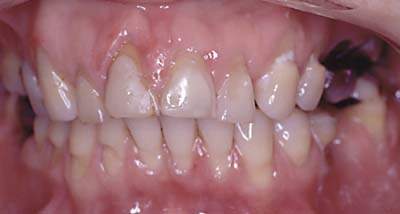 Функции витамина С:
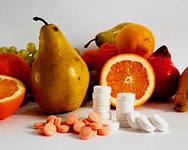 Функции витамина:
Регулирует работу иммунной системы, кровеносной системы, усвоение витаминов группы В и прочие процессы…
Содержание витамина С:
Большое количество витамина содержится в болгарском перце, цитрусовых, белокачанной и цветной капусте, черной смородине.
Нахождение реагента, позволяющего определить витамин С в продуктах»
Мы выяснили, что качественной реакцией на витамин С может служить обесцвечивание раствора йода.
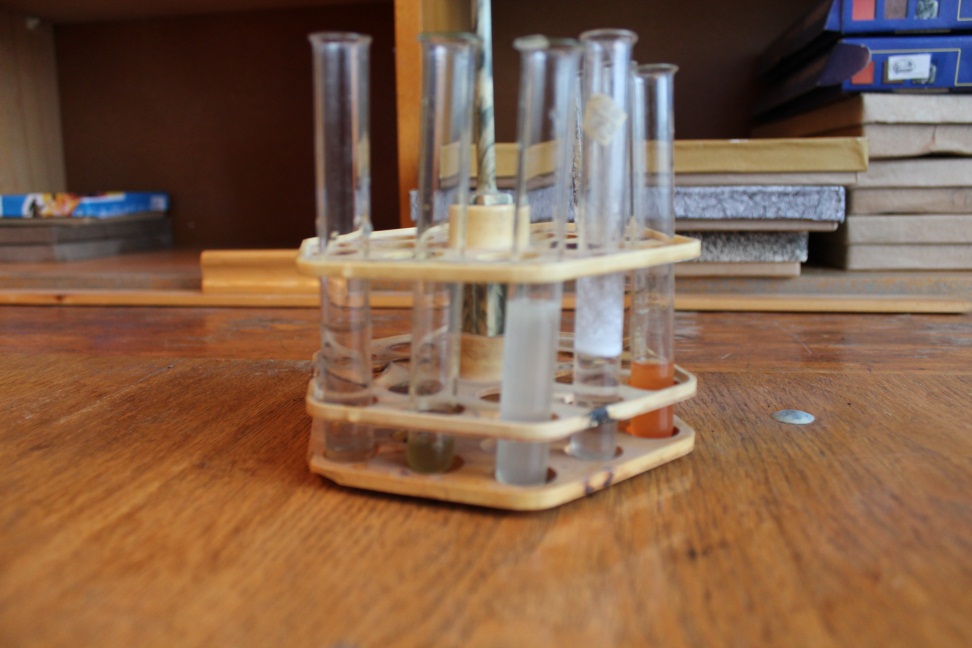 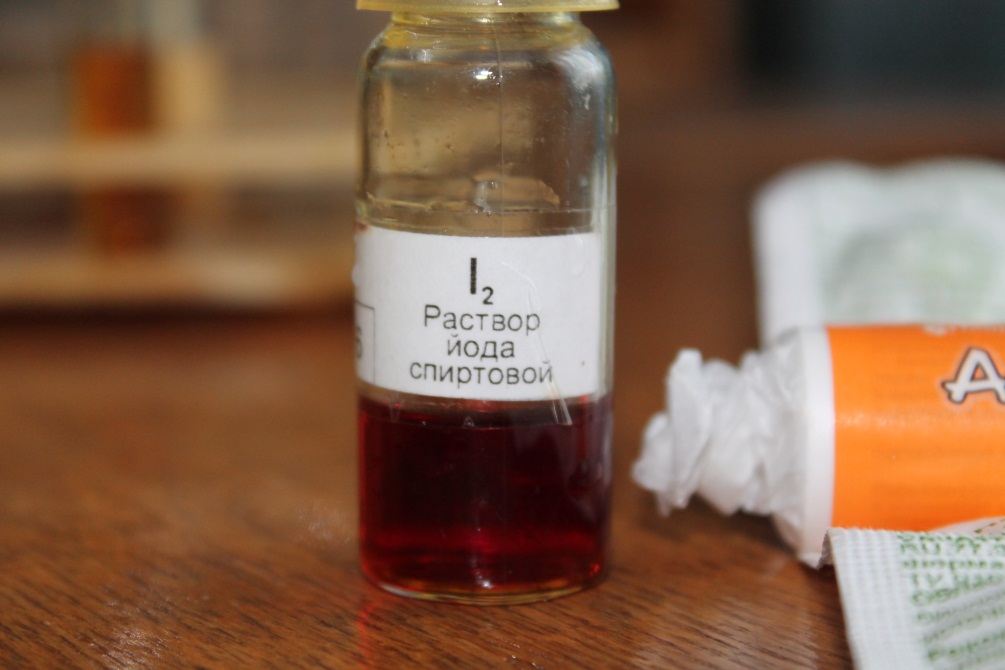 Мы провели ряд опытов…
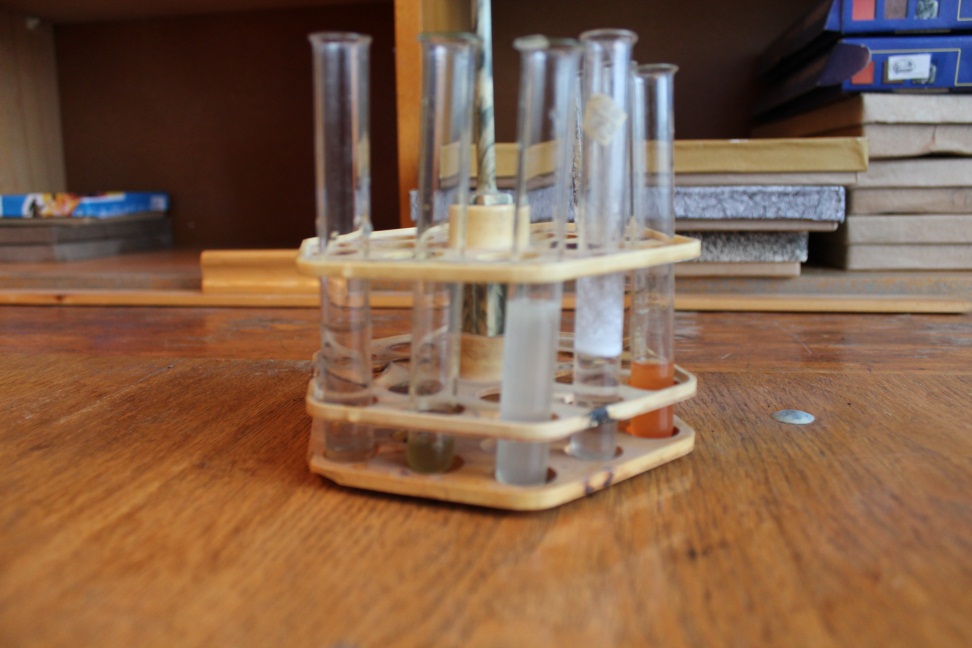 Наш вывод:
Витамин С содержится во всех, выбранных нами образцах овощей и фруктов.
Влияние времени на содержание витамина С
Вывод: с течением времени, витамин С разрушается на воздухе.
Влияние температуры на содержание витамина С
Вывод: при термической обработке продуктов содержание витамина С сокращается.
Результаты работы над проектом:
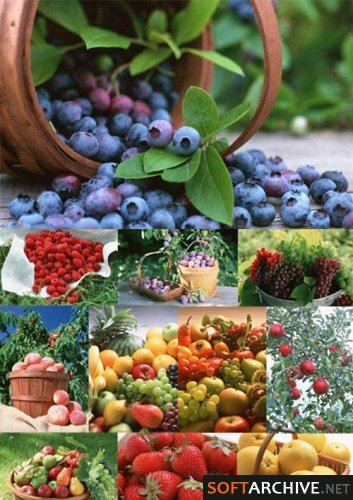 Мы выяснили, что содержание важного витамина в овощах и фруктах зависит от условий хранения и времени, затраченного  на термическую обработку пищи.
Мы узнали, что нашему организму в сутки требуется 120мг витамина С, который может содержаться в 100г болгарского перца, или в 200г апельсинов.
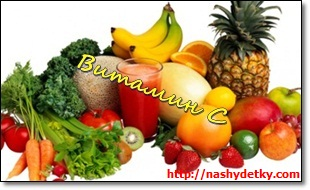 Наша следующая цель:
Научиться не просто определять наличие, но и сравнивать количество содержания витамина С в различных продуктах.
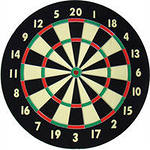 Спасибо за внимание.Будьте здоровы!!!